Аборигенные пароды лошадей и мустанги
Презентация Полянской Яны
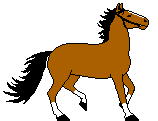 Какие бывают аборигенные лошади?
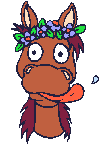 Степные
Горные
Лесные
Степные лошади
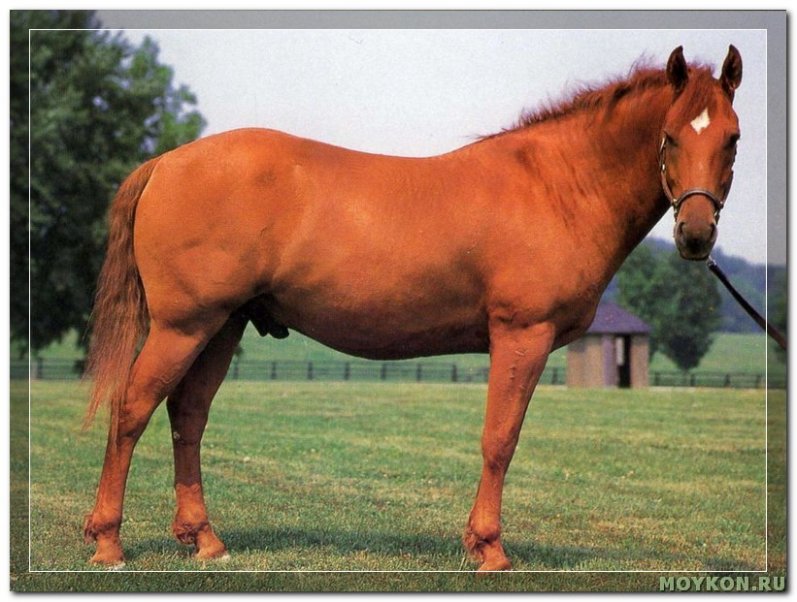 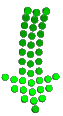 Башкирская
Бурятская
Казахская
Монгольская
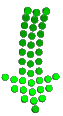 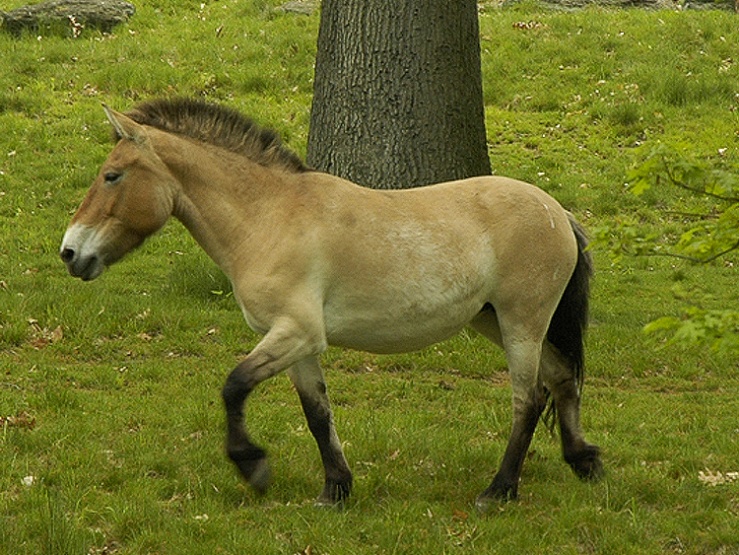 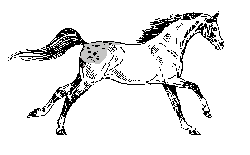 Горные лошади
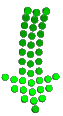 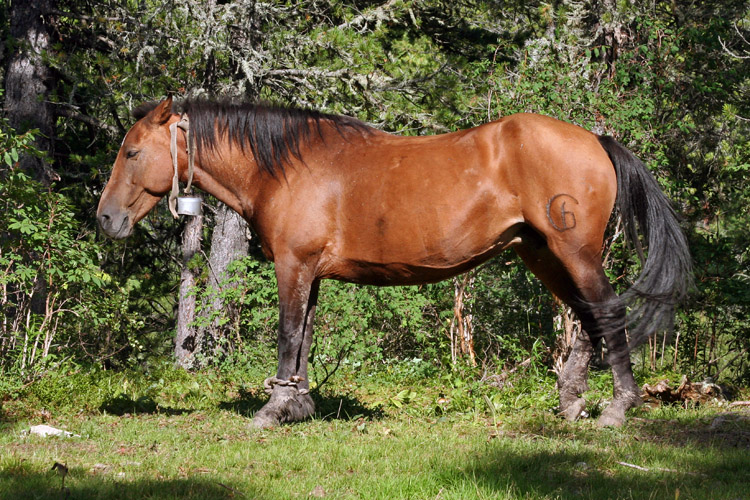 Алтайские
Киргизские
Карчаевская
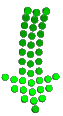 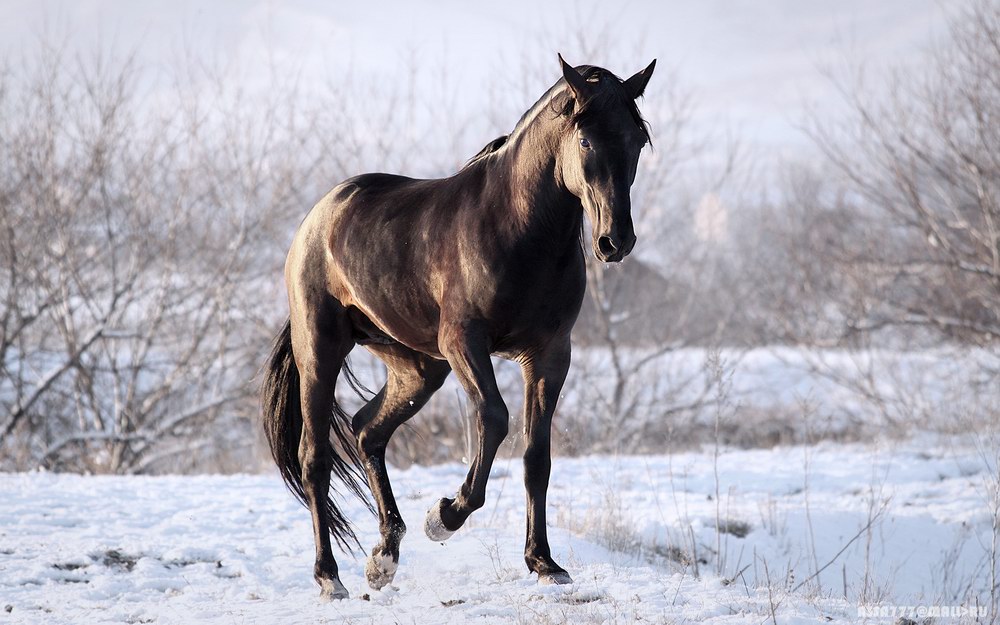 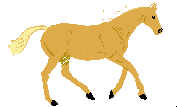 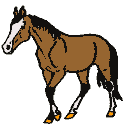 Лесные лошади
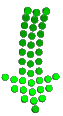 Забайкальская
Пичёрская
Якутская
Эстонская
Полесская
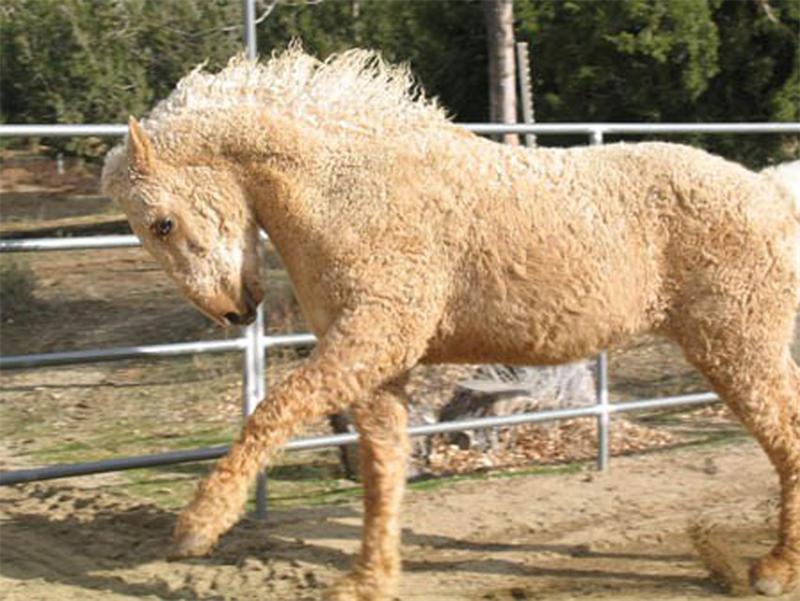 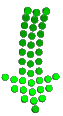 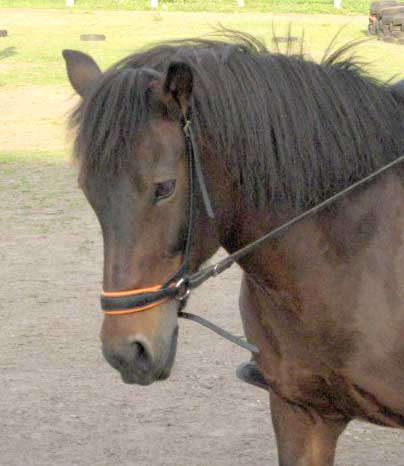 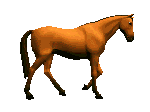 Какие бывают мустанги?
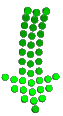 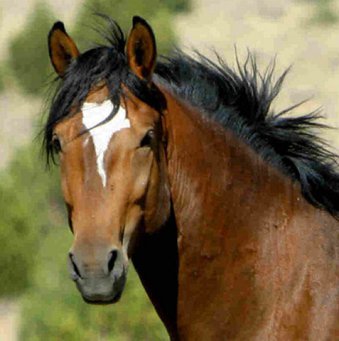 Американские
Кариарги
Австралийские
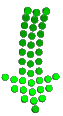 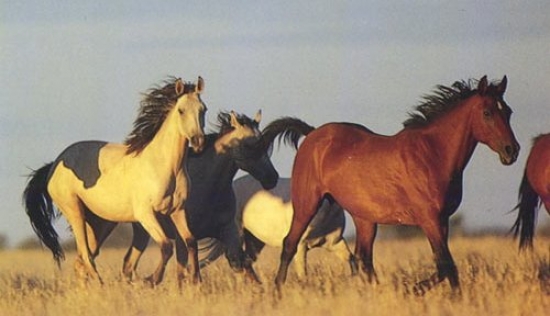